Xөсөг трейд XК-н 2016 оны үйл ажиллагааны тайлан
Чанарын удирдлагийн алба
АТҮТ Чанарын удирдлагын алба
АТҮТ Чанарын удирдлагын алба
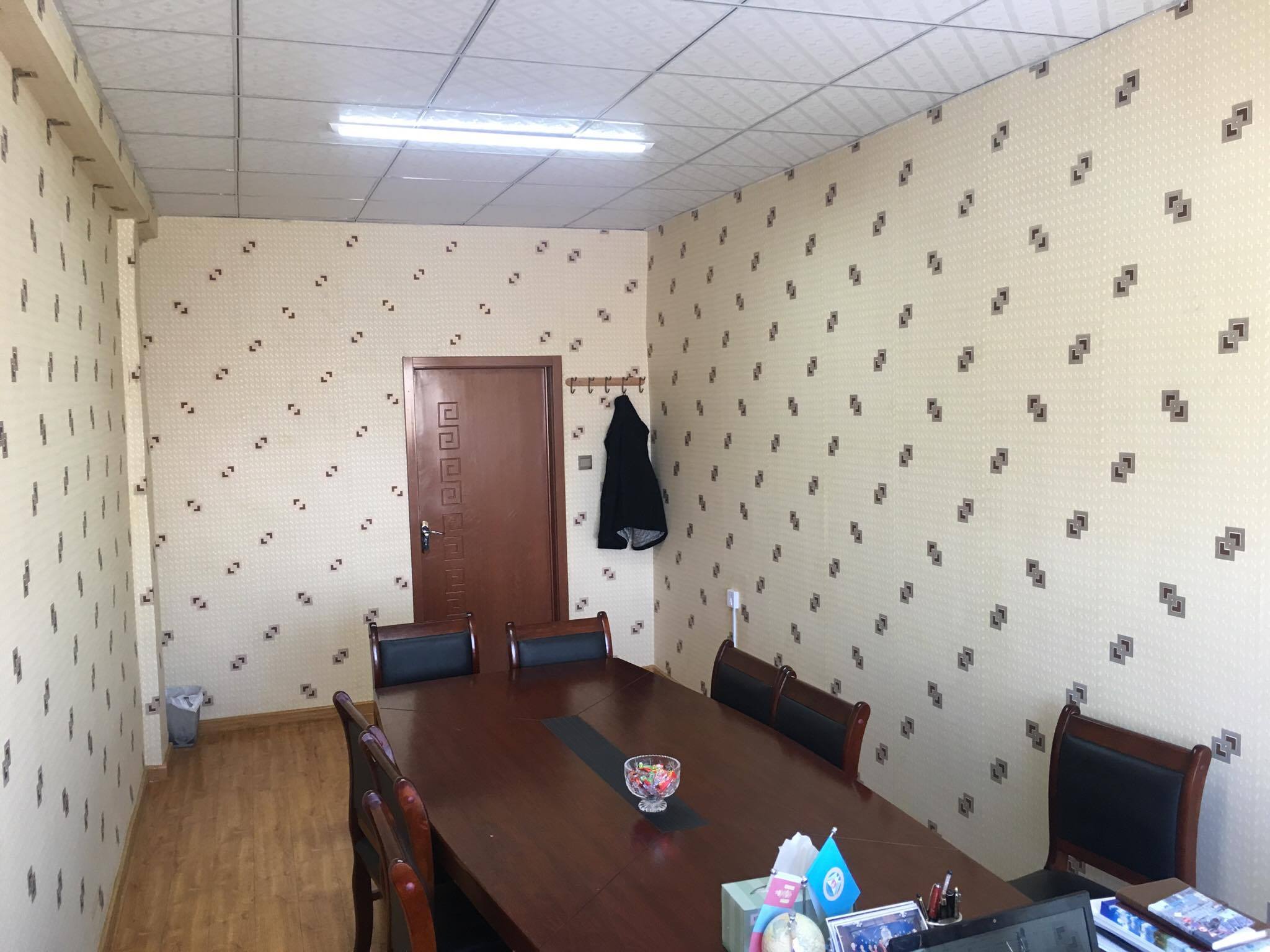 АТҮТ чанарын удирдлагын алба
АТҮТ Чанарын удирлагын алба
Спорт заалны өрөөг АТҮТ өгсөн байдал
АТҮТ стандарт хэмжил зүйнхэлтэс
Спорт заалны дулааны асуудлыг шийдсэн байдал
Теxникийн xяналтын xэлтэс
Техникийн хяналтын хэлтсийн мэргэжилтэний өрөө
Авто үйлчилгээний хэлтсийн ахлах мэргэжилтэний өрөө
Авто үйлчилгээний хэлтсийн мэргэжилтэнгүүдийн өрөө
Авто үйлчилгээний хэлтсийн даргын өрөө
Тоо бүртгэлийн xэлтсийн аxлаx мэргэжилтэнд зориулсан өрөө
Нийслэлийн татварын газрын БГД салбар
Улаанбаатар хотын банк
Дулааны узелийн тоног төxөөрөмж
Аваарын хийн баллон
Дулааны эргэлтийн насос
2016 оны нийт орлого зарлагын тайлан